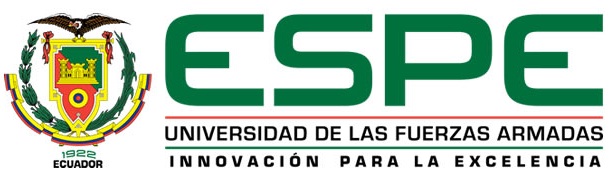 UNIVERSIDAD DE LAS FUERZAS ARMADAS – ESPE
DEPARTAMENTO DE CIENCIAS DE LA COMPUTACIÓN
TEMA: “IMPLEMENTACIÓN DE UN SISTEMA WEB UTILIZANDO TECNOLOGÍA PHP Y ESTÁNDARES HTML5 Y CSS3 PARA EL CONTROL Y MONITOREO DEL IMPACTO AMBIENTAL QUE GENERAN LAS OPERACIONES Y ACTIVIDADES ADMINISTRATIVAS MILITARES EN EL COMANDO CONJUNTO DE LAS FUERZAS ARMADAS DEL ECUADOR”
EDUARDO MAURICIO CAMPAÑA ORTEGA
GENARO SEBASTIÁN SULCA VILLAMARÍN
MILTON GABRIEL PAREDES FLORES
 
SANGOLQUÍ – ECUADOR
 2016
AGENDA
1. Introducción
Impacto ambiental

Riesgo ambiental

Constitución de la República del Ecuador
[Speaker Notes: IMPACTO AMBIENTAL
El impacto ambiental es el efecto causado por una actividad humana sobre el medio ambiente. 
Este concepto se usa para nombrar a los efectos colaterales que implica una explotación económica sobre la naturaleza, por lo tanto, puede tener consecuencias sobre la salud de la población, la calidad del aire y la belleza paisajística.
La evaluación de impacto ambiental es el análisis sobre las consecuencias predecibles de una actividad humana sobre el medio ambiente

RIESGO AMBIENTAL
El término riesgo se refiere a la cercanía, la inminencia o la contigüidad de un posible daño o catástrofe. 
Por lo tanto riesgo ambiental se refiere a la posibilidad de que se produzca un daño ambiental, ya sea por factores propios de la naturaleza o provocados por el ser humano debido a la actividad productiva o económica y la ubicación geográfica.

CONSTITUCION
La constitución de la República del Ecuador garantiza entre otros la preservación del medio ambiente, como se evidencia en el articulo 14 que dice: 
Comillas
“Se declara de interés público la preservación del ambiente, la conservación de los ecosistemas, la biodiversidad y la integridad del patrimonio genético del país, la prevención del daño ambiental y la recuperación de los espacios naturales degradados.”
Y en el articulo 71
Comillas
“La naturaleza o Pacha Mama, donde se reproduce y realiza la vida, tiene derecho a que se respete integralmente su existencia y el mantenimiento y regeneración de sus ciclos vitales, estructura, funciones y procesos evolutivos. (…)
El Estado incentivará a las personas naturales y jurídicas, y a los colectivos, para que protejan la naturaleza, y promoverá el respeto a todos los elementos que forman un ecosistema.”]
2.- Planteamiento del Problema
Incremento de operaciones militares

Incumplimiento de leyes vigentes

Proceso de control lento e ineficiente
[Speaker Notes: Las Operaciones militares y las actividades administrativas que se realizan en los Fuertes y Unidades Militares en todo el país ocasionan un gran impacto al medio ambiente  especialmente  por el uso de armas explosivos, municiones, combustibles y lubricantes
INCREMENTO DE OPERACIONES MILITARES
Resultado del conflicto armado que se vive en Colombia y su influencia directa en las Provincias Ecuatorianas de Esmeraldas, Sucumbíos, Carchi, Imbabura las operaciones militares de Defensa Interna se han incrementado en un 78% desde el año 2000 concomitantemente al aumento de personal, material y transporte aéreo, terrestre y fluvial
INCUMPLIMIENTO DE LEYES VIGENTES
TITULO 2, CAPITULO SEGUNDO, SECCION SEGUNDA 
“Art 15.- El Estado promoverá, en el sector público y privado, el uso de tecnologías ambientalmente limpias y de energías alternativas no contaminantes y de bajo impacto. La soberanía energética no se alcanzará en detrimento de la soberanía alimentaria, ni afectará el derecho al agua”
TITULO 7, CAPITULO 2, SECCION PRIMERA, 
“Art. 395.- La Constitución reconoce los siguientes principios ambientales: (…)
Las políticas de gestión ambiental se aplicarán de manera transversal y serán de obligatorio cumplimiento por parte del Estado en todos sus niveles y por todas las personas naturales o jurídicas en el territorio nacional “
PROCESO DE CONTROL LENTO E INEFICIENTE
Anteriormente, para el control de riesgo e impacto ambiental en las fuerza armadas se tenía un proceso era lento e ineficiente, el cual se lo realizaba de la siguiente manera: primero se imprimían las matrices en Excel, se llenaban por el responsable de la unidad militar, se pasaba esta información a las matrices en Excel, posteriormente se enviaban al comando conjunto donde se analizaba la información, de ser necesaria alguna corrección se enviaba y se volvía a hacer este proceso, después, una vez que todo está correcto se analizaban los riesgos e impactos que arrojaba la información y se procedía a desarrollar planes de acción para la mitigación de los mismos, una vez estaban listos se enviaban a la unidad militar para que se los ponga en ejecución.
Una vez en ejecución se verificaba y procedía a llenar la información sobre la efectividad de los planes ejecutados en matrices en Excel, para enviarlas al comando conjunto para que sean analizadas y de ser necesario se tomen otras medidas o se dé por resuelto el problema.]
3.- Justificación
Cumplimiento de la ley

Automatización de procesos

Importancia del cuidado ambiental
[Speaker Notes: CUMPLIMIENTO DE LA LEY
Según lo establecido en el artículo 72, que dice
Comillas
“En los casos de impacto ambiental grave o permanente, incluidos los ocasionados por la explotación de los recursos naturales no renovables, el Estado establecerá los mecanismos más eficaces para alcanzar la restauración, y adoptará las medidas adecuadas para eliminar o mitigar las consecuencias ambientales nocivas”
Y el articulo 396
“La responsabilidad por daños ambientales es objetiva. Todo daño al ambiente, además de las sanciones correspondientes, implicará también la obligación de restaurar integralmente los ecosistemas e indemnizar a las personas y comunidades afectadas”
Por lo cual se establece clara y puntualmente que el cuidado del medio ambiente es obligación de todos

AUTOMATIZACIÓN DE PROCESOS
Entre las ventajas de automatizar procesos tenemos: 
- Mejora de la calidad del trabajo
- Reducción del tiempo de ejecución de las tareas
- Disminución del uso de papel
- Mejorar el control y seguridad de la información

IMPORTANCIA DEL CUIDADO AMBIENTAL
La importancia de cuidar el medio ambiente radica en que de esto depende nuestra calidad de vida y de las futuras generaciones, así como el desarrollo de nuestro país. Además el impacto mundial causado por el efecto invernadero y las consecuencias de este sobre la naturaleza, hace imprescindible el cuidado y la preservación de la misma.]
4.- ObjetivosObjetivo General
Implementar un sistema web utilizando tecnología PHP y estándares HTML5 y CSS3 para el control y monitoreo del impacto ambiental que generan las operaciones y actividades administrativas militares en el Comando Conjunto de las Fuerzas Armadas del Ecuador.
4.- ObjetivosObjetivos Específicos
Utilizar los estándares HTML5 y CSS3 para el desarrollo de interfaces amigables con el usuario

Implementar reportes para facilitar el análisis estadístico de la información generada en las unidades militares en el Ecuador

Implementar perfiles de usuario para el control de ingreso y seguridad del sistema
5.- Marco TeóricoMetodología UWE
[Speaker Notes: CAPTURA, ANÁLISIS Y ESPECIFICACIÓN DE REQUISITOS
En esta fase se reúnen, adquieren y se especifican todas las características funcionales y no funcionales que tiene que cumplir la aplicación web, como resultado de esta fase se generan los casos de uso.
DISEÑO DEL SISTEMA
Basado en la especificación de los requisitos que se extraen del análisis de requisitos, se usan los requisitos que se generan en los casos de uso para ver  si cumplen con la estructura que debe tener la aplicación. En esta fase se presenta un diseño navegacional.
CODIFICACIÓN
En esta fase se realiza la codificación del software en el lenguaje de programación escogido
PRUEBAS
Utilizadas para observar que el software codificado tenga un correcto funcionamiento.
FASE DE IMPLEMENTACIÓN
Es donde la aplicación es transferida apropiadamente a la organización que lo requiere y eventualmente configurarlo, para que pueda ser utilizado por el usuario final
MANTENIMIENTO
Proceso de control que se encarga de mejorar y optimizar el software que ya se ha desarrollado e instalado, depurar errores y defectos que puedan haber pasado la fase de pruebas.]
5.- Marco TeóricoBase de Datos
MySql
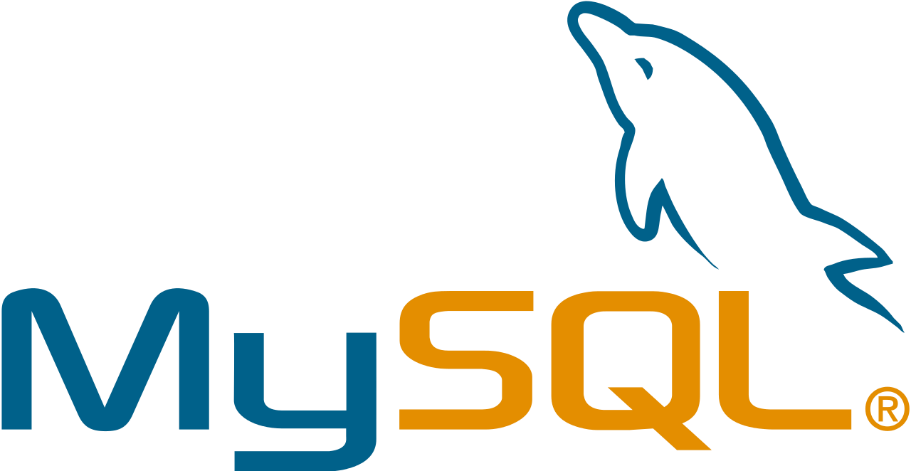 [Speaker Notes: MySql
Para el desarrollo de la presente aplicación se utilizó MySql debido a que es la base de datos que utiliza la Dirección Integral de Seguridad del Comando Conjunto, 
MySql cuenta con la ventaja de ser multihilo, lo cual es una funcionalidad fundamental para una aplicación orientada a la web, además al ser de código abierto está en continua mejora, asegurando así su estabilidad y seguridad.
Como ejemplo de su confiabilidad, MySql es utilizada por sitios como: Youtube, Google, Facebook, Twitter y Amazon.]
5.- Marco TeóricoFramework
Yii Framework
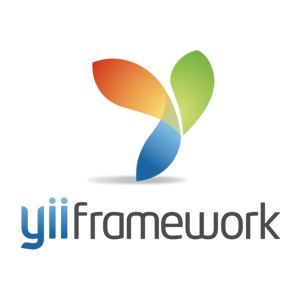 [Speaker Notes: Yii es un framework PHP basado en componentes de alta performance para desarrollar aplicaciones Web de gran escala. El mismo permite la máxima reutilización en la programación web y puede acelerar el proceso de desarrollo. 
Yii sigue un conjunto de buenas prácticas determinadas por la comunidad para el desarrollo de software, como son:
– Programación orientada a objetos (OOP)
– Modelo Vista Controlador (MVC)
– Mapeador de objetos relacional (ORM) a través de herramienta gii(Interfaz gráfica para el mapeo objeto-relación)
Generador de código Gii. El cual permite crear plantillas de modelos, vistas, controladores y formularios. La generación de CRUD realmente se destaca, pues solamente tiene que darle el nombre de tabla de base de datos, y se crea el modelo con todos los atributos. Usted sólo define el tipo de datos (numérico, fecha, etc.), si se requiere el campo, y esas reglas son aplicadas siempre cuando intenta guardar / actualizar los datos. 
– Manejo de formularios. Los formularios generados por Gii utilizan campos "activos". Esto significa que cuando algún campo no se valida, yii mostrara el mismo formulario para solucionar el problema con todos los datos rellenados.]
5.- Marco TeóricoReporteador
Birt
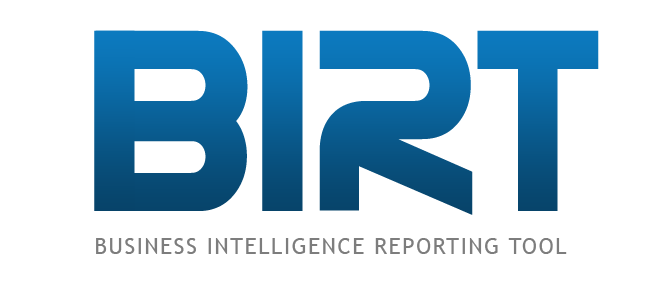 [Speaker Notes: BIRT tiene 2 componentes principales: un diseñador de informes visuales dentro de Eclipse IDE para crear informes BIRT, y un componente de rutina para generar informes que pueden ser puestos en uso en cualquier entorno Java (Java environment). El proyecto BIRT también incluye un motor de gráficos que está integrado en el diseñador de informes y además puede ser usado por separado para incluir gráficas en una aplicación.
 
Otra gran característica que posee birt es que posee una gran personalización de sus reportes usando css y además del uso de javascript con funciones especializadas para Birt
Cuenta con una interfaz sencilla para generar los reportes de manera gráfica y para su eleaboración se siguen los siguientes casos:
 
Se crea un nuevo proyecto
Se crea una conexión ODBC a la base de datos.
Se crea un dataset con el select que se desea visualizar 
Se arrastra el dataset al entorno de desarrollo para crear un reporte básico.]
5.- Marco TeóricoLenguajes de Programación
HTML5, CSS3, PHP
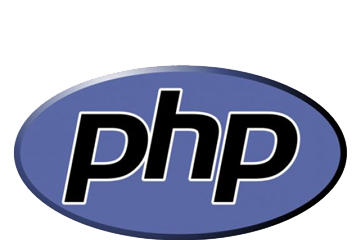 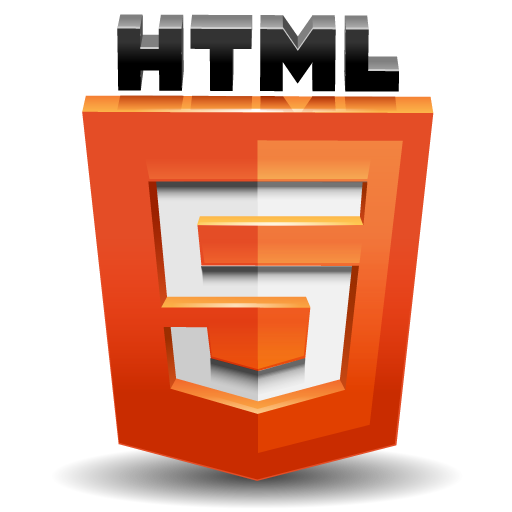 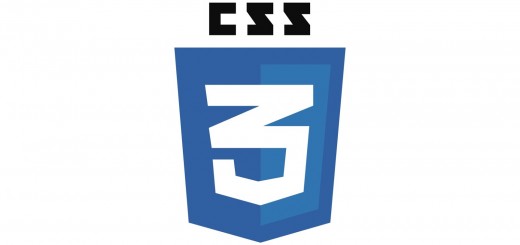 [Speaker Notes: HTML5
HTML, que significa Lenguaje de Marcado para Hipertextos (HyperText Markup Language)  es el elemento de construcción más básico de una página web y se usa para crear y representar visualmente una página web.  Determina el contenido de la página web, pero no su funcionalidad.
HTML es debido a que añade marcas a un texto estándar, estas marcas son leídas e interpretadas por el navegador, dando así la forma a la página web.
En HTML5 (2014) se introducen nuevas elementos y atributos que mejoran el desempeño de las páginas web [dataGrid, details, menu(menu contextual)], facilitan su uso[en formularios(eMail, number, url, datetime) y simplifican la inserción de imágenes, videos y audio.
 
CSS3
Hojas de Estilo en Cascada (Cascading Style Sheets) es el lenguaje utilizado para describir la presentación de documentos HTML
CSS describe como debe ser renderizado el elemento estructurado en pantalla.
La nueva version CSS3 viene con interesantes novedades que permitirán hacer webs más elaboradas y más dinámicas, evitando recurrir a trucos de codificación de interfaz en la lógica del negocio.

PHP (versión 7 actual)
(Hypertext Pre-processor) Es un lenguaje de programación del lado del servidor, orientado a objetos y con licencia de uso libre para el desarrollo web de contenido dinámico.
Debido a su flexibilidad nos permite aplicar una arquitectura modelo-vista-controlador, lo cual hace que la lógica de negocios esté correctamente separada de las capa de vista y modelo.
Se lo considera uno de los lenguajes más flexibles, potentes y de alto rendimiento
Como ejemplo de eso lo usa Facebook]
6.- Arquitectura del sistemaModelo-Vista-Controlador
[Speaker Notes: El patrón de arquitectura MVC (Modelo Vista Controlador) es un patrón que separa en tres capas independientes el sistema: la capa de modelo, vista y controlador

La capa de Modelo 
Es donde se encapsula los datos y el estado de la aplicación:
Contiene el núcleo de la funcionalidad de la aplicación.
La capa de Vista
Es la interfaz con el usuario
Es decir donde se presentan de los datos del Modelo y se interactúa con el Controlador,
Esta puede acceder al Modelo, no cambiar su estado pero si ser notificada cuando hay un cambio de estado en el Modelo.
Y por último la capa de Controlador
Es donde se encuentra la lógica de la aplicación
Interpreta las entradas del usuario 
Es decir, reacciona a la petición del Cliente, ejecutando la acción adecuada, enviando mensajes de acción al modelo y la vista para que se proceda con los cambios solicitados]
7.- Aplicativo
8.- Conclusiones y RecomendacionesConclusiones
El desarrollo de una aplicación web responsiva resulta mucho más sencillo cuando se utiliza un framework que posea plantillas disponibles para el uso libre.

El uso de reporteadores sirvió para simplificar el proceso búsqueda y presentación de los reportes.
8.- Conclusiones y RecomendacionesRecomendaciones
Definir correctamente los procesos evaluación de impactos ambientales y capacitar de mejor manera a los encargados de esta tarea en cada unidad militar.

El uso de sistemas web para el desarrollo de sistemas de estas características y a utilizarse a nivel nacional ya que no se necesita instalación y el procesamiento se realiza a nivel navegador y servidor.
8.- Conclusiones y RecomendacionesPreguntas
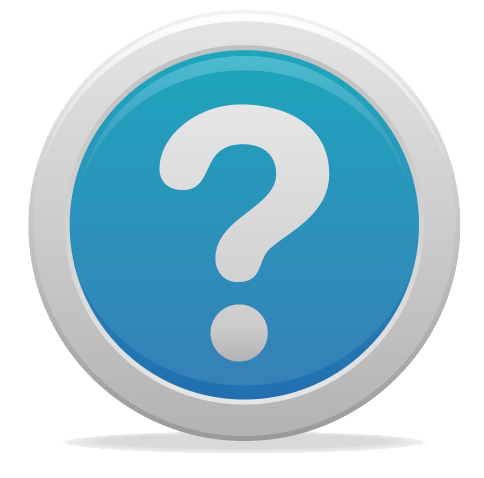 Gracias